Focused ion beam (FIB)
Overview.
Ion source and optics.
Ion-solid interaction, damage.
Scanning ion beam imaging.
FIB lithography using resist.
FIB milling, sputtering yield.
Redeposition.
Single  line milling.
Other types of FIB lithographies (implantation, intermixing…).
Gas-assisted FIB patterning.
ECE 730: Fabrication in the nanoscale: principles, technology and applications 
Instructor: Bo Cui, ECE, University of Waterloo; http://ece.uwaterloo.ca/~bcui/
Textbook: Nanofabrication: principles, capabilities and limits, by Zheng Cui
1
Focused ion beam (FIB) lithography overview
FIB lithography resembles e-beam lithography (EBL), but with more capabilities:
Write  pattern in a resist, like EBL.
Etch atoms away locally by sputtering, with sub-10nm resolution (subtractive), most popular application of FIB.
Deposit a material  locally, with sub-10nm resolution (additive).
Ion implantation to create an etching mask for subsequent pattern transfer.
Material modification (ion-induced mixing, defect pattern…).
Nonetheless, EBL is still the most popular nanofabrication method.
2
Comparison: EBL and FIB lithography (with resist)
Like EBL, ion-matter interaction can also generate low-energy secondary electrons, which can expose the resist for lithography.
Naturally, in principle all EBL resists can also be used as FIB lithography resist.
Proximity effect of FIB lithography is negligible, no electron backscattering.
This means writing pixel size  beam spot size, short dwell time on each pixel that beam blanker may not follow. (For EBL, pixel size >> beam spot size, exposure between pixels by proximity effect)
For the same beam spot size, higher resolution than EBL, due to shorter ion range, weaker forward scattering, lower energy of secondary electrons with smaller lateral diffusion. 
Higher resist sensitivity than EBL that increases throughput.
Ion-beam                 electron-beam
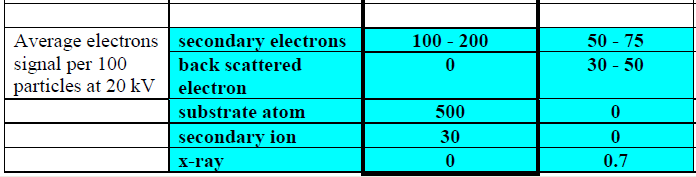 3
Comparison: EBL and FIB lithography (with resist)
However, it is more difficult to focus ion beam (chromatic aberration…).
So one must use low beam current for the same spot size/resolution, which offset its high sensitivity and reduces writing speed.
Impurity of source ions within resist is an issue.
The biggest disadvantage of FIB lithography: limited exposure depth in resist (<100nm for 100keV); thin resist makes following liftoff or etching process difficult.
Spot size of a FEI FIB system. (Spot size for EBL can be <10nm at current several nA)
4
Comparison to EBL: resist sensitivity
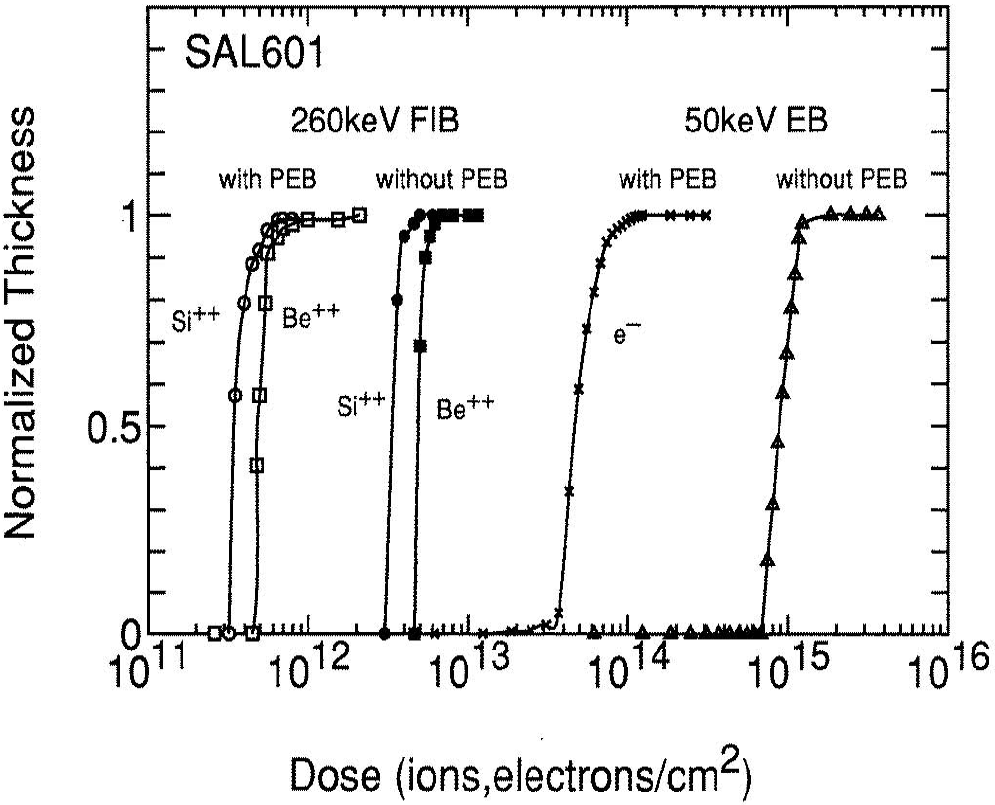 PEB: post exposure bake
SAL-601:
High sensitivity (10C/cm2) chemically amplified negative resist, with good resolution (sub-100nm), high contrast, and moderate dry etch selectivity. But not so stable with short shelf lifetime.
http://snf.stanford.edu/Process/Lithography/ebeamres.html
Very high ion beam energy (260kV), so this comparison of sensitivity may not be typical.
Here the resist sensitivity is about 2 orders higher than that of EBL.
For chemically amplified resist, PEB causes “chain reaction” that “amplifies” the exposure, so higher sensitivity.
5
Focused ion beam (FIB)
Overview.
Ion source and optics.
Ion-solid interaction, damage.
Scanning ion beam imaging.
FIB lithography using resist.
FIB milling, sputtering yield.
Redeposition.
Single  line milling.
Other types of FIB lithographies (implantation, intermixing…).
Gas-assisted FIB patterning.
6
FIB milling
Sputter process.
Resolution better for small current but high currents mill faster - use series of decreasing currents.
Significant redeposition - milling strategy is important.
High depth of focus (ion shorter wavelength than electron) – non-flat surface OK.
Coupling with SIMS (secondary ion mass spectrometry) can give in-situ information on chemical content.
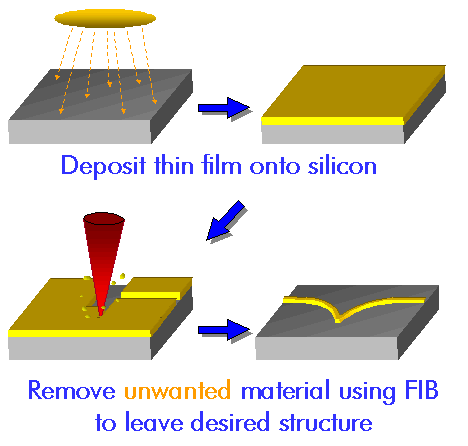 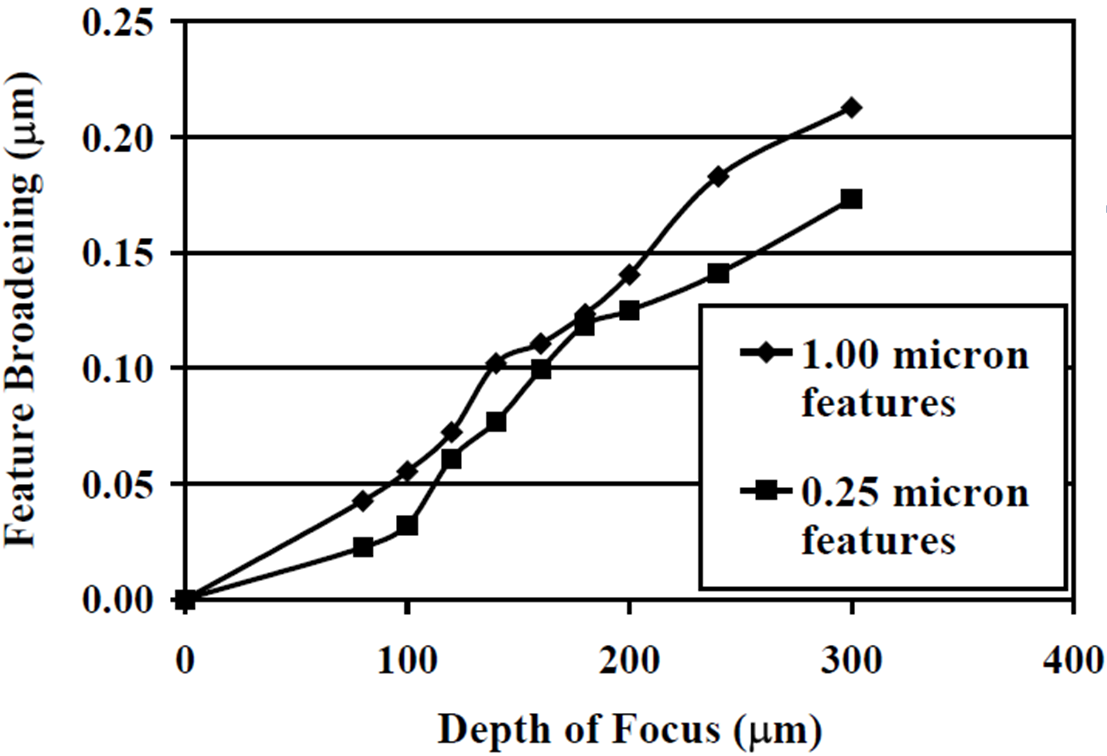 7
Sputtering by ion beam
Sputtering rate depends on ion energy, mass, crystal orientation, substrate nature.
One Ga ion of energy 30keV sputters a few atoms from Si surface.
With a 1nA ion beam current, sputtering 1μm3/sec.
Sputtered feature is broader than beam size: 10nm beam causes 20 to 30 nm sputtered recess.
Optimal ion energy 10-100keV.
Higher energy leads to more implantation.
For energy >1MeV, backscattering and nuclear reaction become dominant.
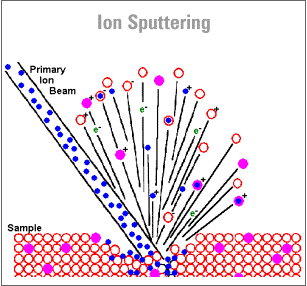 8
Sputtering yield Y
Y = number of recoiling atoms out of the target surface per incident ion = 1-50
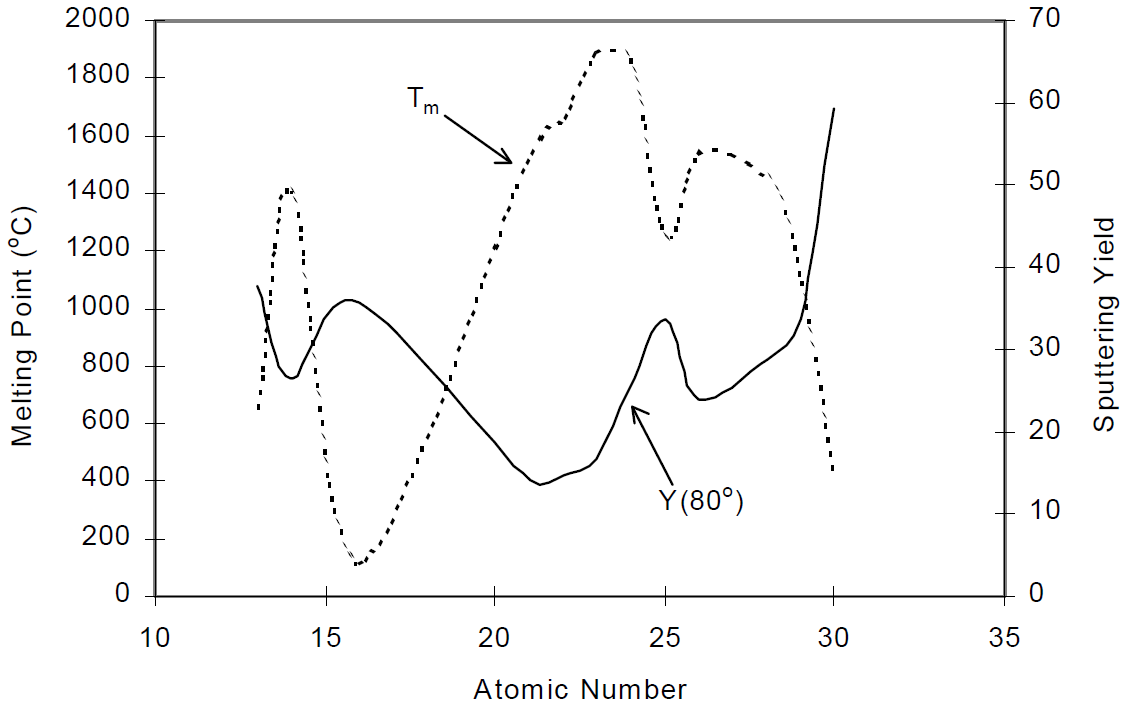 Sputtering yield is correlated with melting point.
9
Sputtering yield of different material
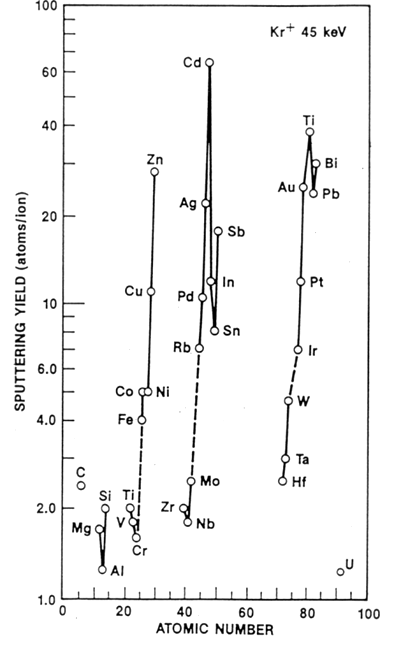 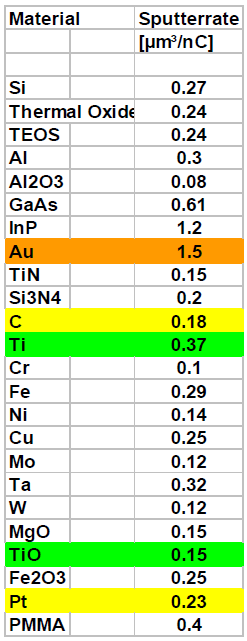 Sputtering yield varies with material, orders of magnitude difference across periodic table.
Sputter rate (m3/sec) = yield(atoms/ion)  flux(# of ions/sec)/number density(atoms/m3).
Actual rate much lower due to re-deposition of sputtered material.
10
Energy dependence of sputtering yield
TRIM is a simulation software
Ar: Z=18
Ga: Z=31
As: Z=33
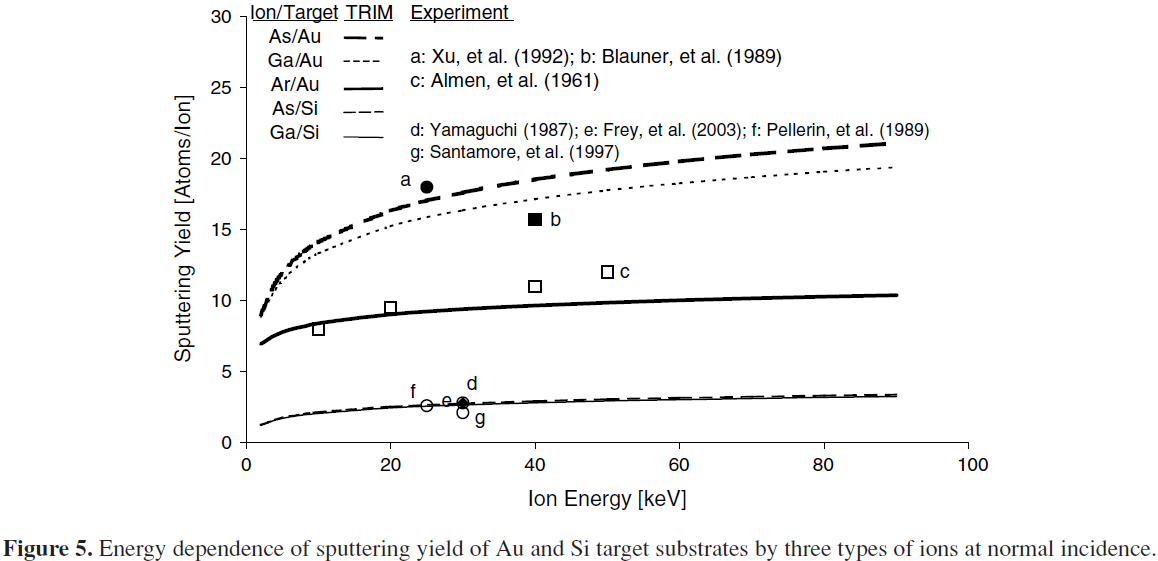 As/Au
Ga/Au
Ar/Au
As/Si
Ga/Si
Sputter yield “saturates” at 100keV, higher energy leads to significant implantation
11
“Recent developments in micromilling using focused ion beam technology”, Tseng, 2004
Angular dependence of sputtering yield
Au sputtering rate is less angle-dependent than Si, partly because Au surface is rough, so actually not normal incidence  locally even when seemingly normal globally.
Au
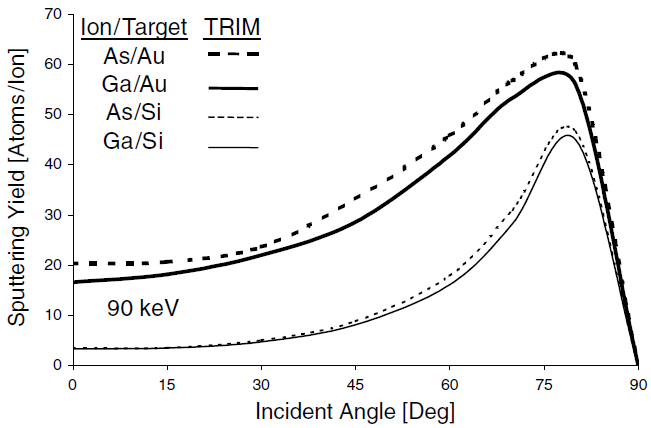 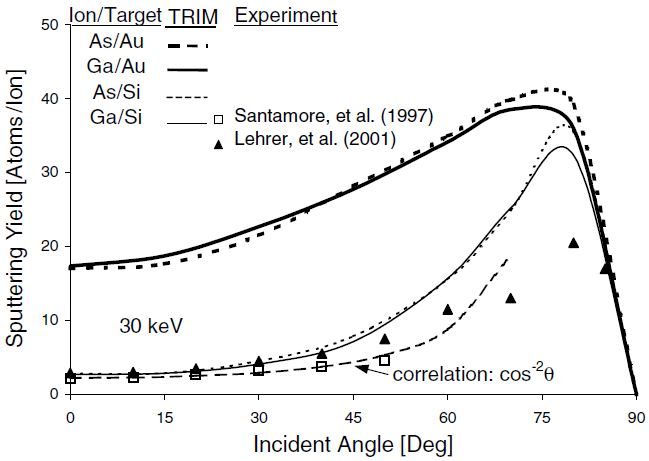 Si
90keV
30keV
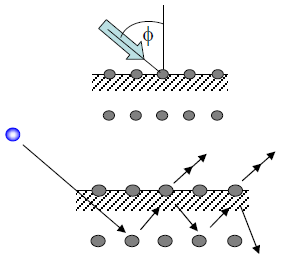 Maximum sputter yield at 75-80o.
However, FIB milling is usually done at normal incidence for vertical trench profile.
Actually no longer “normal” once milling started – inclined incidence for tapered sidewall.
12
Effect of incidence angle
Surface will be FIB milled at different rates due to topographic effects on milling.
The topographic effects will grow and exacerbate as FIB milling continues.
Even for normal ion incidence, surfaces are rarely FIB milled from top-down; but rather, are created by FIB milling at high incident angles (as if milling from sidewall and propagate along beam scan direction).
Ion
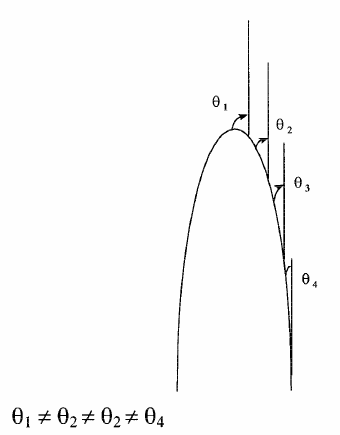 Beam scan direction

13
Rate of material removal: constant dose different materials
Constant dose of 7.51012 Ga+, delivered with 1nA beam current.
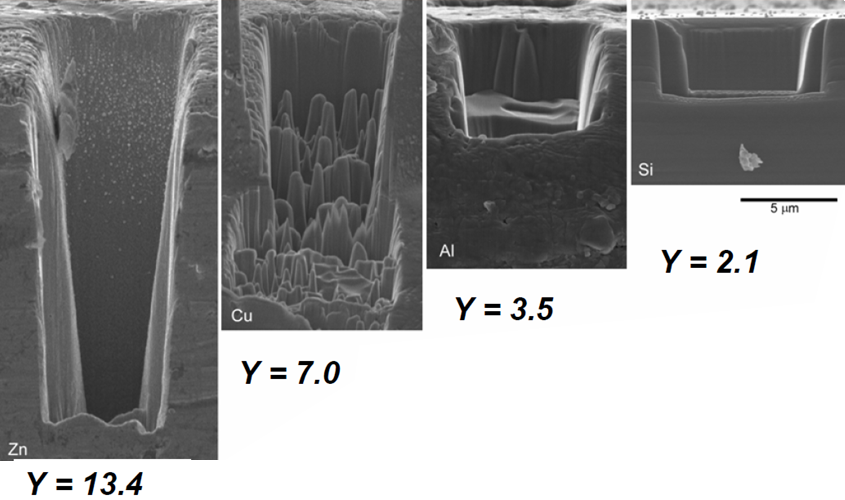 Ga ion into Zn, Cu, Al, and Si at normal incidence.
Trench depth varies with material.
Zn has highest sputtering rate.
Cu shows topography formation due to grain structure/texture...
Si has smoothest crater bottom.
14
Brenda Prenitzer, University of Central Florida, PhD dissertation (1999).
Steady state ion implantation
Implant profile with steady state sputtering
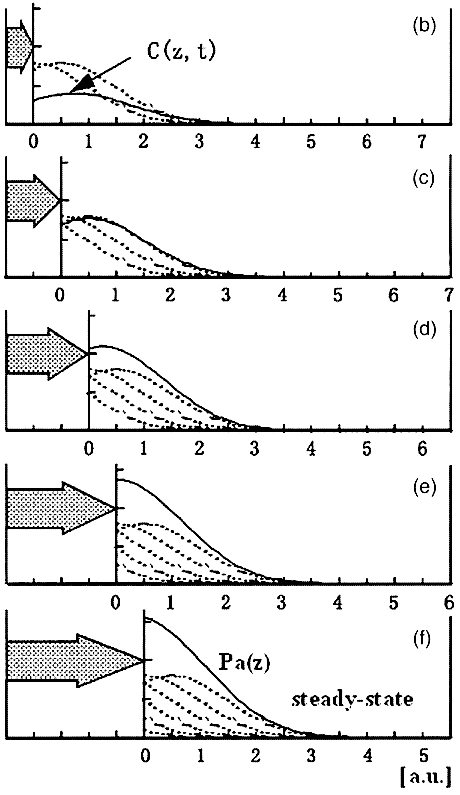 Implant profile if without sputtering
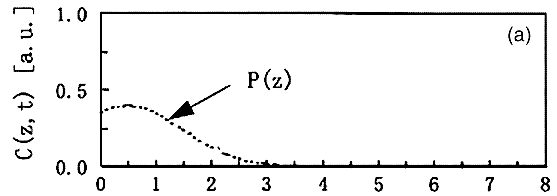 Increasing dose does not implant more ions to the surface; but rather, only recedes the “same” steady state surface with time.
15
Charging effect when milling insulator
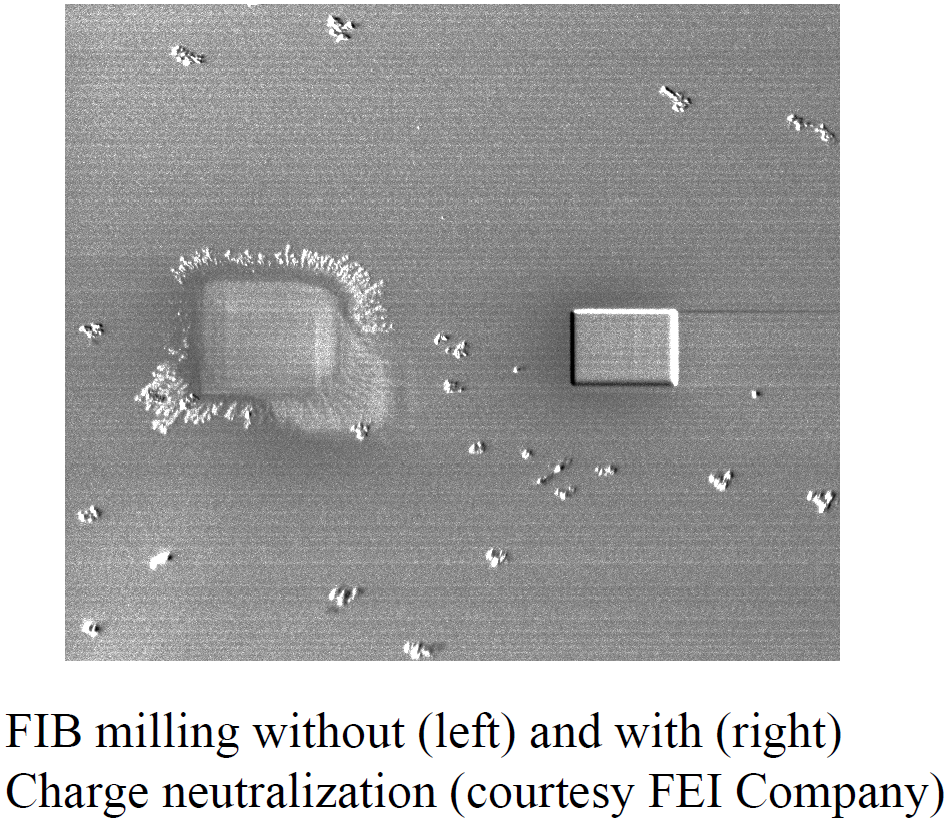 Charging can be eliminated by electron beam bombardment of surface.
(most FIB is equipped with SEM for imaging and charge neutralization)
16
Channeling effect when milling crystalline material
Box milling of poly crystalline material (steel), rough surface.
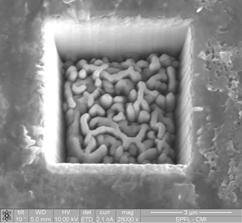 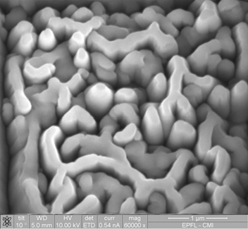 Box milling of poly crystalline Cu.
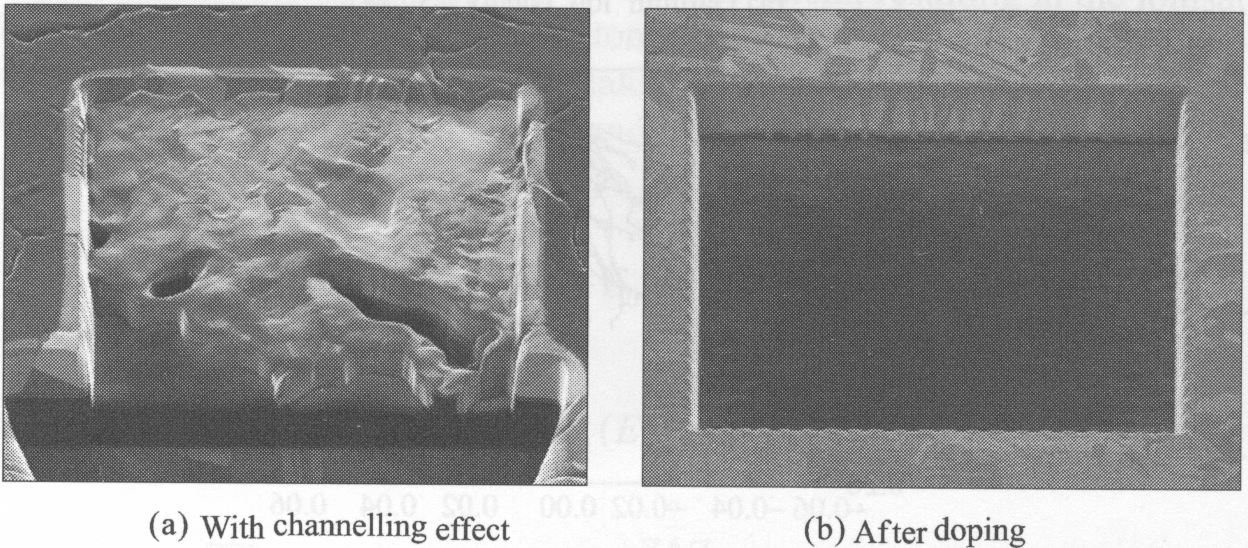 Channeling  effect suppressed by doping with impurity atoms that block the ion channels.
17
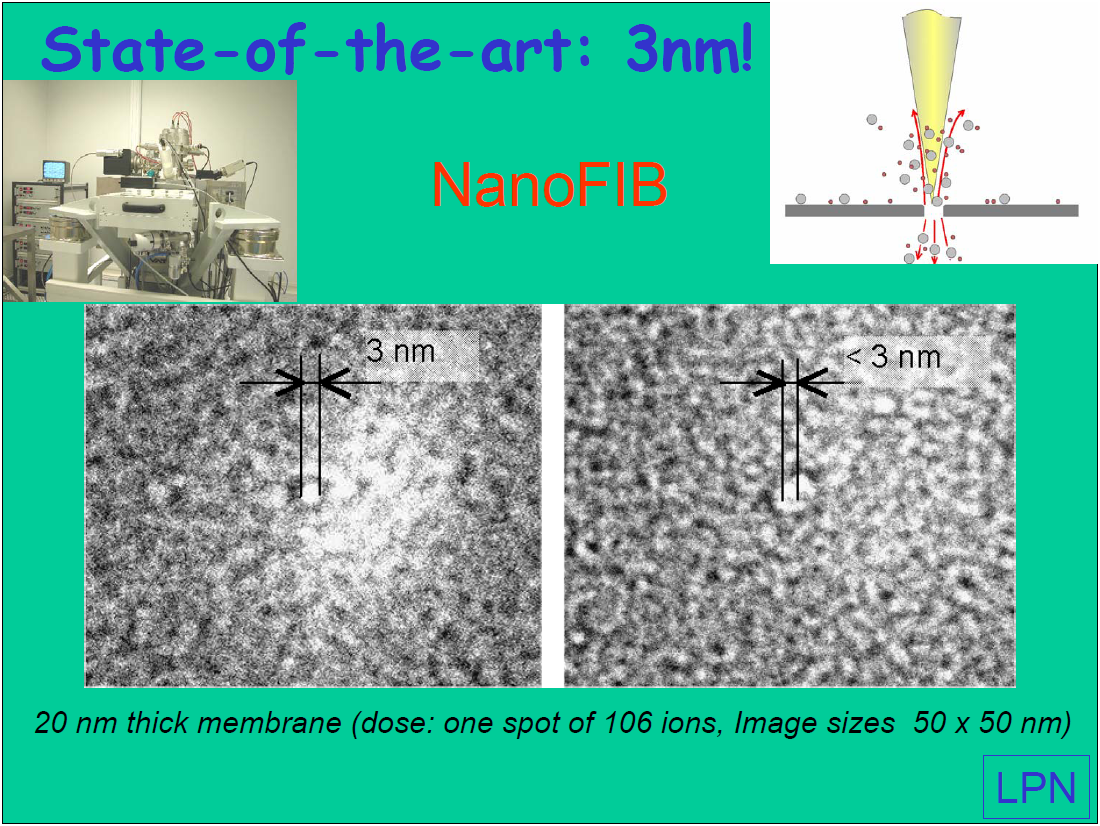 Thin membrane
18
Focused ion beam (FIB)
Overview.
Ion source and optics.
Ion-solid interaction, damage.
Scanning ion beam imaging.
FIB lithography using resist.
FIB milling, sputtering yield.
Redeposition.
Single  line milling.
Other types of FIB lithographies (implantation, intermixing…).
Gas-assisted FIB patterning.
19
redeposition
Scanning beam
Re-deposition
Redeposition depends on:
Kinetic energy of atoms leaving surface
Sticking coefficient of target
Sputtering yield of target
Geometry of feature being milled
 
Factors that increase sputtering rate tend to increase redeposition:
Beam current
Incident ion kinetic energy
Incident ion attack angle
Target material properties
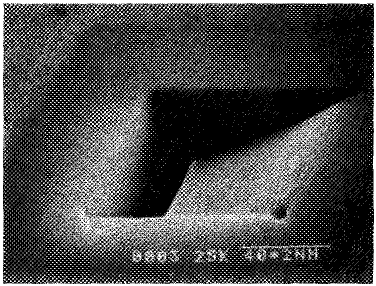 Scan direction
2m
Si milled by 30keV Ga+, slow single pass at 2sec per line with 300 scan lines.
The figure on the left is wrong. There will be no re-deposition on the top surface. Re-deposition only happens when the two points can see each other. There is no force to bring the sputtered atoms back (gravity too small, no electrostatic force for neutral atoms).
20
Geometry effect of re-deposition
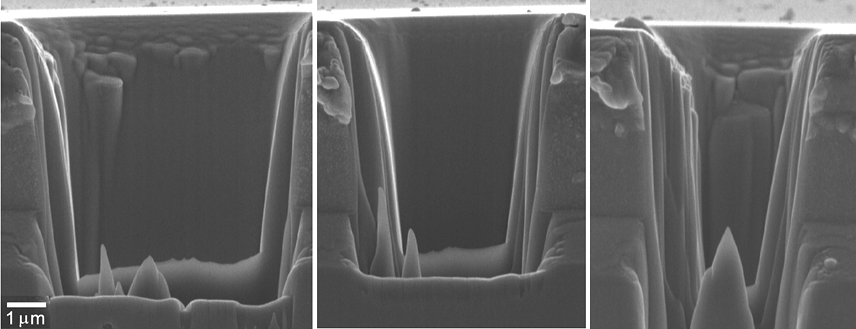 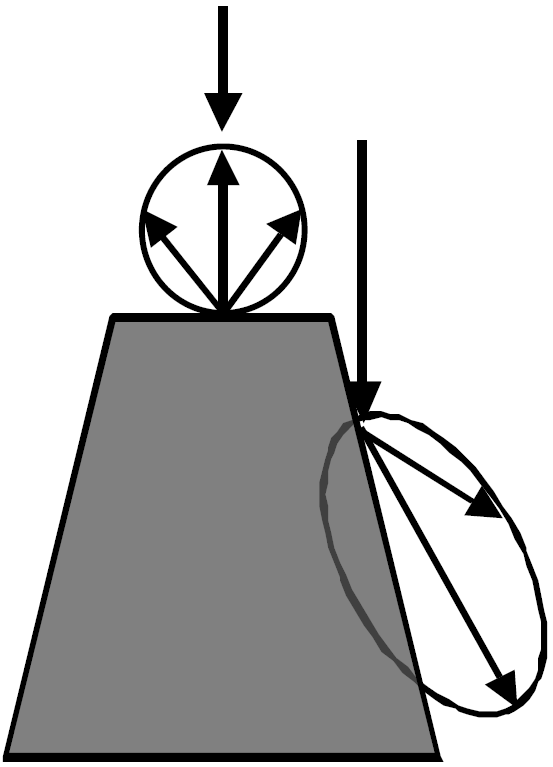 Constant dose variable area, milling of (100) Si at normal incidence with 1.5x1011 Ga+/μm3.
Slope of sidewall increases (less steep) as trench width decreased, as sputtered atoms have less chance to get out of the trench.
21
B. Prenitzer, Univ. Cent. Florida dissertation (1999)
Effect of beam current on re-deposition
500pA
1000pA
2000pA
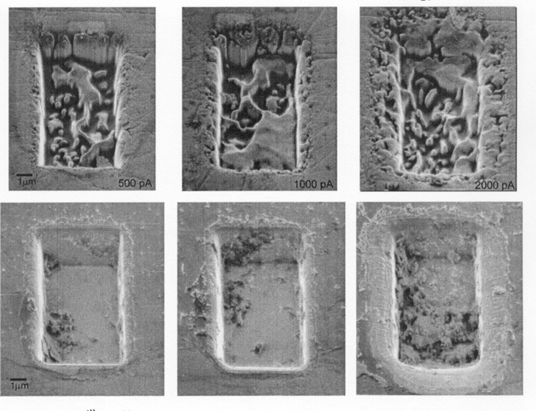 Cu
(110)
Si
(100)
10m
For higher beam current, re-deposition increase, sidewall definition worse. For Cu, rough surface at all beam currents.
22
Effect of scan sequence
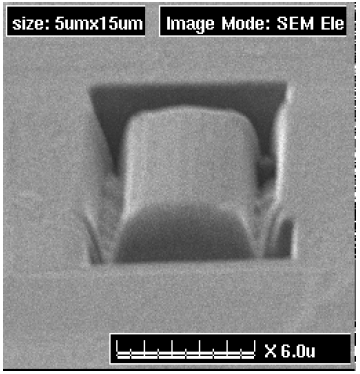 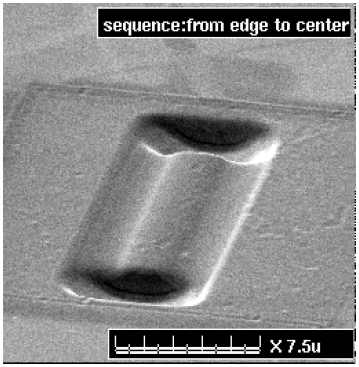 BK7 glass
Milled from center to edge
Milled from edge to center
The earlier the region is milled, the more re-deposited material is accumulated there.
23
“Recent developments in micromilling using focused ion beam technology”, Tseng, 2004
How to deal with re-deposition
Si milled by 30keV Ga+, total dose 1.91018 ions/cm2.
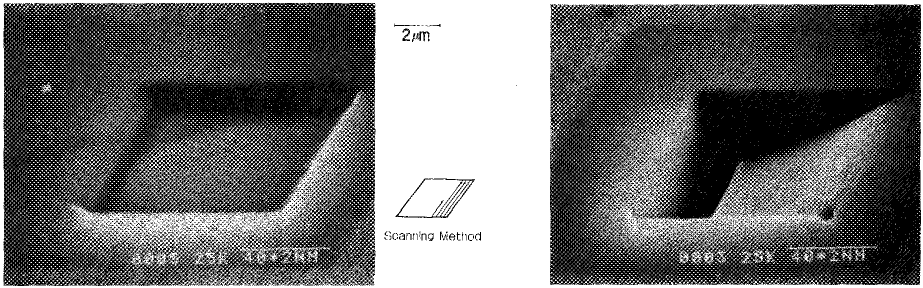 Scan direction
Fast 200 repetitive passes at 10ms per line with 300 scan lines.
Slow single pass at 2sec per line with 300 scan lines.
24
“Characteristics of Si removal by fine focused gallium ion beam”, Yamaguchi, JVST, 1985.
How to deal with re-deposition, another example
Something is wrong here. It can not be due to re-deposition.
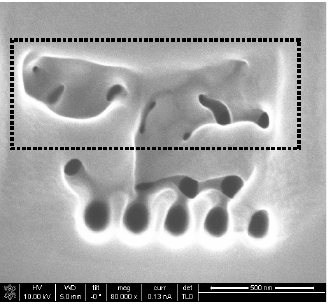 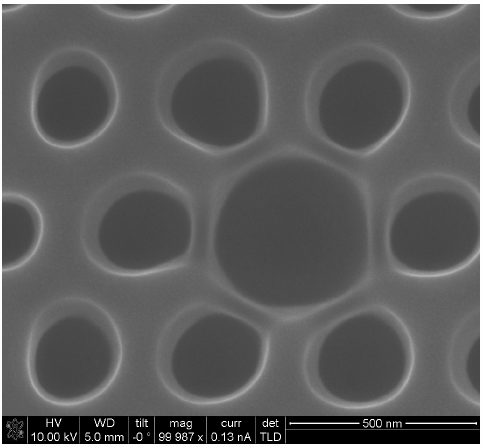 Parallel: mill all pixels to a small depth, then return to mill deeper … until targeted depth achieved, re-deposited material milled away by following mills.
Serial: mill each pixel all the way through before milling the next, re-deposited material covers holes milled previously.
Summary for minimizing re-deposition effect:
Mill large and less critical pattern first, using high beam current.
Use multiple passes, not single pass.
Mill fine and critical pattern last, using low beam current and multiple passes.
25
Focused ion beam (FIB)
Overview.
Ion source and optics.
Ion-solid interaction, damage.
Scanning ion beam imaging.
FIB lithography using resist.
FIB milling, sputtering yield.
Redeposition.
Single  line milling.
Other types of FIB lithographies (implantation, intermixing…).
Gas-assisted FIB patterning.
26
Pixel size vs. beam size
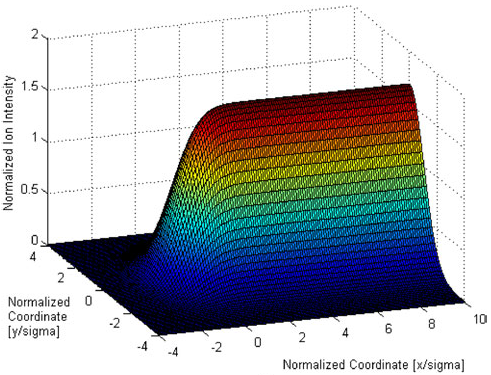 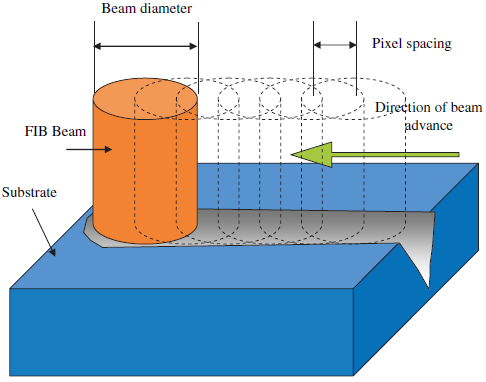 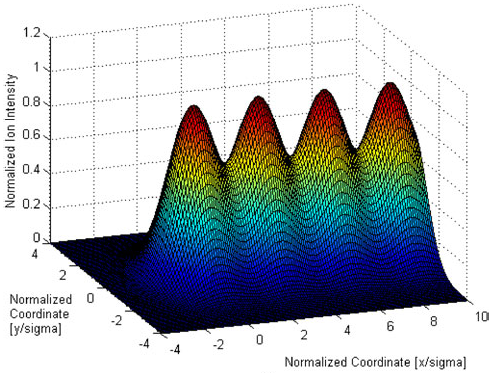 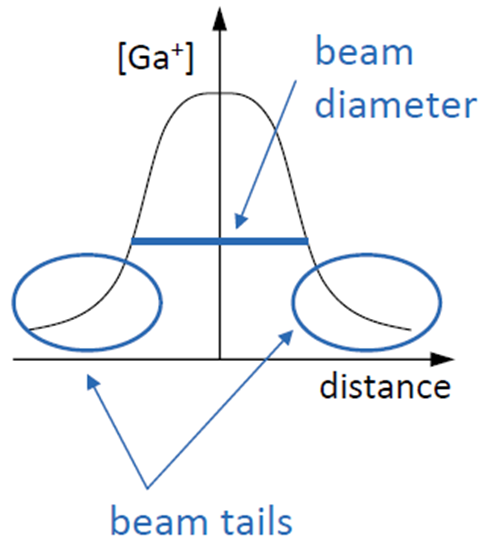 Ion flux distribution along a scan line with pixel/diameter=1.5 (top), 3.0(bottom)
As a rule, for continuous non-wavy milling, pixel spacing/beam diameter  1.5
27
“Recent developments in micromilling using focused ion beam technology”, Tseng, 2004
Channel milling using single pass
Channel profile by AFM
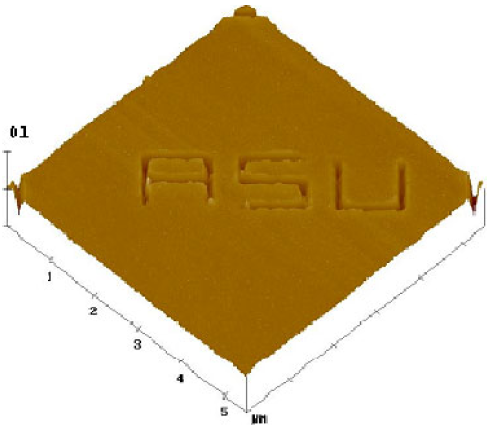 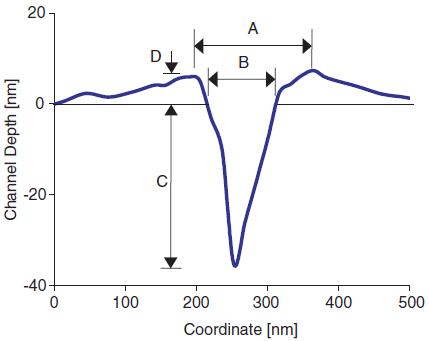 redeposition
Here the re-deposition on top surface  is due to diffusion and collision of sputtered atoms and ions. In addition, the amount of re-deposition on top surface is actually very small, far far less than shown here
Milled into Au by 90keV As2+ FIB with 5ms dwell time. I=5pA, pixel spacing 14.5nm, beam diameter 50nm. Single pass, aspect ratio 1/3 and is insensitive to dwell time.
Due to re-deposition, channel depth cannot be calculated simply by sputter yield.
V-shaped channel profile is the inherent shape obtained by single-pass FIB milling.
At long dwell time, the mouth width of the channel (B) can be one order larger than beam size, because the “tail” of the beam can mill sizable amount material.
28
Channel milling using single pass
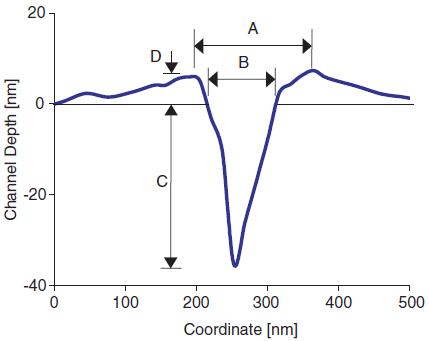 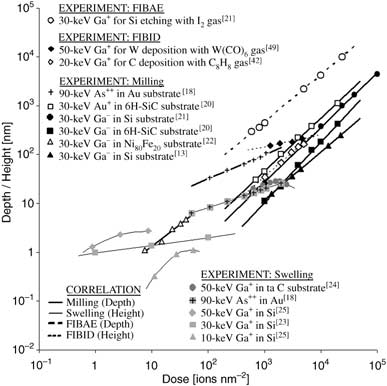 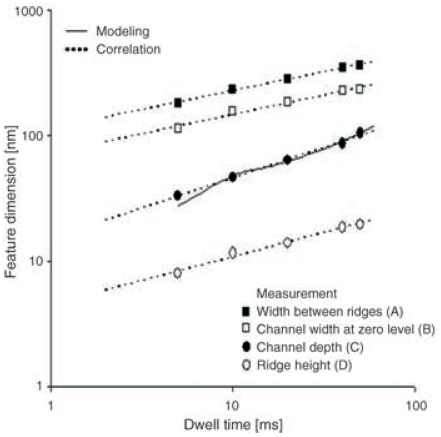 Relationship between feature size (depth by milling or height by deposition) and ion doses for various ion species and materials.
Dwell time  ion dose D
Almost universally log(M)=a+blog(D)
M is milling depth or any feature size in milling experiment.
Then milling yield: Y=dM/dD=b(M/D)
29
How to mill high aspect ratio narrow trench
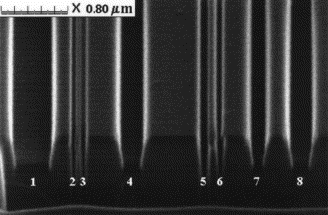 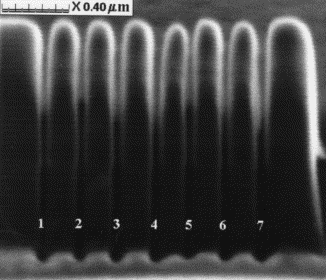 FIB milled trenches in Ta-C film using beam current (from left to right) of 32, 3, 3, 32, 7, 7, 32 and 32 pA, respectively.
Trenches with width 30–40 nm, aspect ratio up to 25, beam current 1.8-3pA
For high aspect ratio, use small beam current and large number of repetitive passes.
30
“Focused ion beam patterning of diamond-like carbon films “, Stanishevsky, 1999.
Focused ion beam (FIB)
Overview.
Ion source and optics.
Ion-solid interaction, damage.
Scanning ion beam imaging.
FIB lithography using resist.
FIB milling, sputtering yield.
Redeposition.
Single  line milling.
Other types of FIB lithographies (implantation, intermixing…).
Gas-assisted FIB patterning.
31
Patterning etching mask by ion implantation
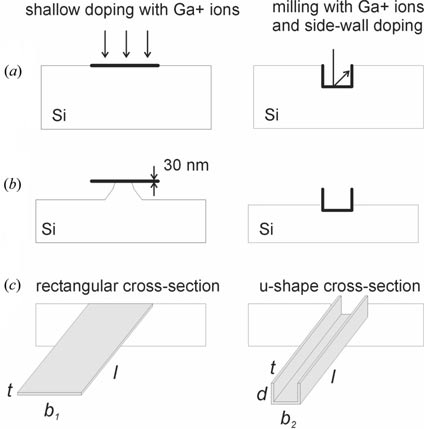 High concentration p+ doping in Si drastically reduces the etch rate by KOH.
The implantation depth is roughly 1nm/keV (e.g. 30nm for 30keV Ga+ ion).
The critical dose for the etch mask to be effective is 11015 ions/cm2 (=160C/cm2=10 ions/nm2).
The implanted region is completely amorphous (amorphization dose is 11014 ions/cm2 ).
At higher doses such as 11016 ions/cm2 , sputtering (milling) of sample surface becomes significant.
Fabrication of cantilevers by shallow doping (left-hand side) and milling and sidewall doping (right-hand side): (a) FIB exposure (milling and/or implantation), (b) during KOH etching and (c) after etching is completed.
32
Reyntjens and Puers, “A review of focused ion beam applications in microsystem technology”, J. Micromech. Microeng. 11, 287-300 (2001).
FIB implantation and pattern transfer: results
Nano-cup by extending vertical FIB milling to several m.
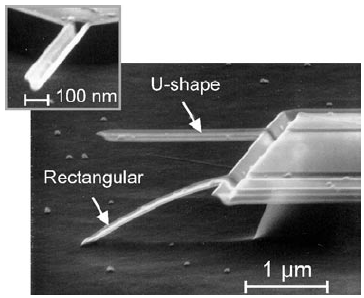 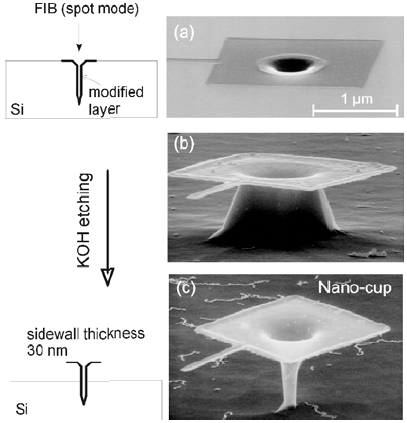 SEM photomicrographs of cantilevers (2μm long, 100nm wide and 30nm thick).
33
Tseng, “Recent developments in nanofabrication using focused ion beams”, Small, 1(10), 924-939 (2005).
FIB implantation and pattern transfer: results
Rounded (wider interior, narrower near surface ) groove array fabricated by Si-FIB implantation on AlGaAs substrates.
Si+ ion implantation at 200keV energy, high energy leads to large grooves.
Hot (70oC) HCl etches highly doped (1000 Si+ ions/nm) region much faster.
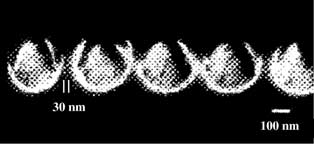 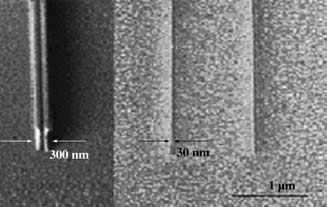 Implantation can also irradiate polymer resist materials to increase its etching resistance.
Here 30keV Ga+ FIB with 117C/cm2 doses to make implanted patterns in Shipley SPR660 positive photoresist layers.
Ga2O3 is formed that can be used as RIE etch mask to etch un-irradiated resist using O2 plasma.
FIB images of double 100nm (left) and 30nm (right) lines patterned by FIB implantation in SPR660 photoresist after O2 RIE.
34
Ion beam lithography on AlF3 resist
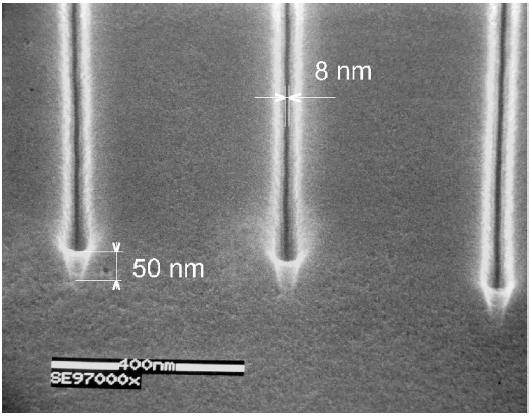 Fine feature
AlF3: inorganic e-beam lithography resist.
Form F2 gas upon exposure, leaving behind Al.
Large feature
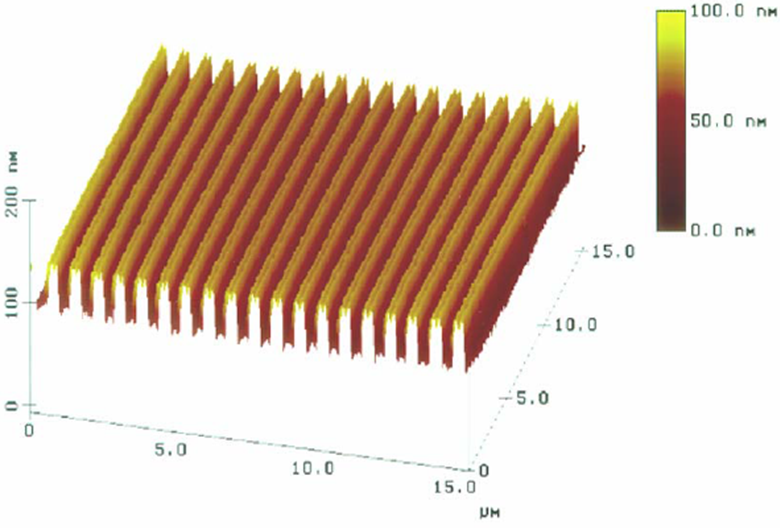 High-resolution direct machining: FIB etched lines on AlF3(50nm)/GaAs, ion dose 92nC/cm. The lines in GaAs display a very reproducible width of 8nm.
Explanation of this high resolution: flux-dependent vaporization of AlF3, which is acting as a filter versus the tail of the ion-probe current distribution.
AlF3 inorganic resist using 30kV Ga ion, large features,  pitch 1m.
35
“Nano-fabrication with focused ion beams”, Microelectronic Engineering 57–58, 865–875 (2001)
Ion beam induced intermixing
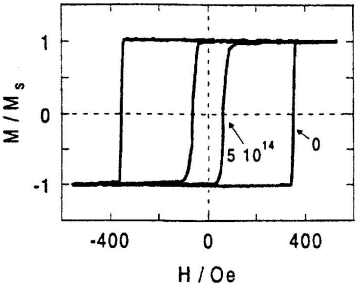 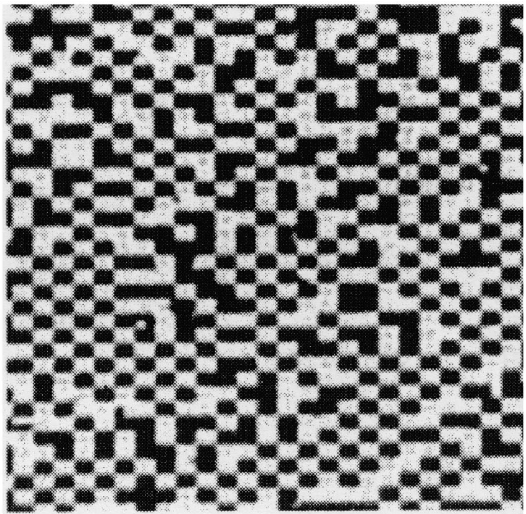 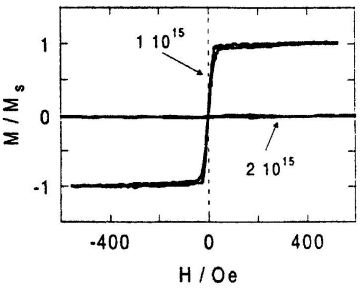 Faraday microscopy image of magnetic patterns of a FIB dot array (Ga ions, 28 keV). (either bright or dark region is irradiated)
Initial film: Pt(3.4nm)/Co(1.4nm, ferromagnetic)/Pt(4.5nm).
Mechanism: ion-induced atom displacement at the Co/Pt interfaces (ion beam mixing effect), to form PtCo alloy that is less or non-magnetic.
paramagnetic
Faraday ellipticity loops obtained at room temperature after uniform Ga irradiation. Irradiation reduces coercivity; at even higher dose 21015, the film becomes paramagnetic.
36
Ion beam patterning of HOPG
HOPG: a kind of graphite, highly oriented pyrolitic graphite.
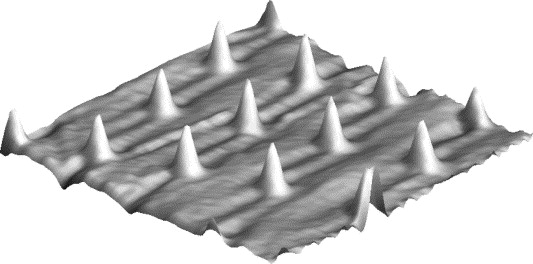 AFM images (980 nm × 980 nm) of the morphologies of defects created by FIB irradiation on a HOPG substrate (35keV Ga+ ions, probe size 6nm, ion dose 3750 ions/point)
The height is very reproducible (around 1.8nm).
For lower ion doses (as here), only ion-induced defects and subsequent local volume variations corresponding to surface modification are evidenced.
For higher doses, holes are etched into the sample, leading to a volcano-crater like morphology.
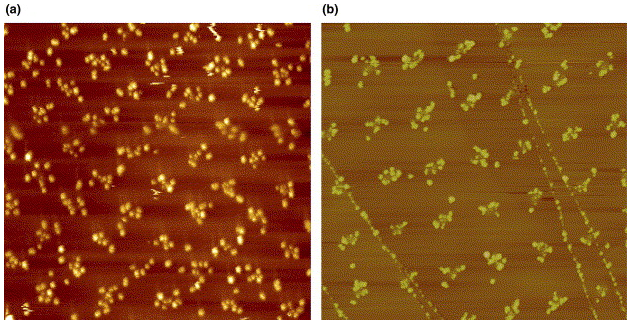 Use irradiated HOPG substrate to guide the deposition of metal clusters.
AFM (2μm × 2μm) image of morphologies of HOPG surfaces.
After deposition of gold clusters.
After deposition of Co50Pt50 followed by a thermal annealing.
37
Focused ion beam (FIB)
Overview.
Ion source and optics.
Ion-solid interaction, damage.
Scanning ion beam imaging.
FIB lithography using resist.
FIB milling, sputtering yield.
Redeposition.
Single  line milling.
Other types of FIB lithographies (implantation, intermixing…).
Gas-assisted FIB patterning.
38
Gas-assisted FIB lithography
FIB alone
capabilities
FIB with gas
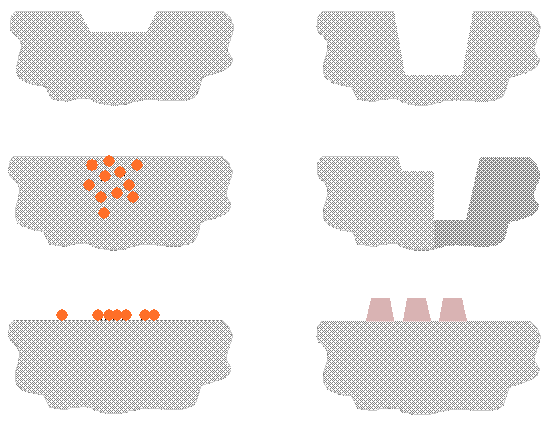 Enhanced
etching
Ion
Etching
Poor selective
Etching
Selective
etching
Material
deposition
Ion 
deposition
39
Gas-enhanced FIB milling (etching)
Impinging Ga+ knocks out atoms and ions from sample
Redeposition is prevented by chemical reaction with the adsorbed gas - formation of volatile species.
Etching gases that react only with certain species - selective milling
Examples of etching gases
XeF2  enhances Si and SiO2 milling.
Cl2, Br2, I2 enhances metal milling.
H2O enhances carbon (polymers, ...) milling.
Sputtering yield enhancement factors
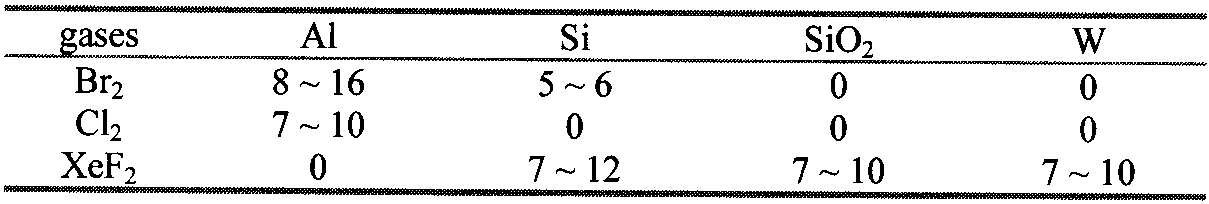 40
Gas-enhanced FIB milling (etching)
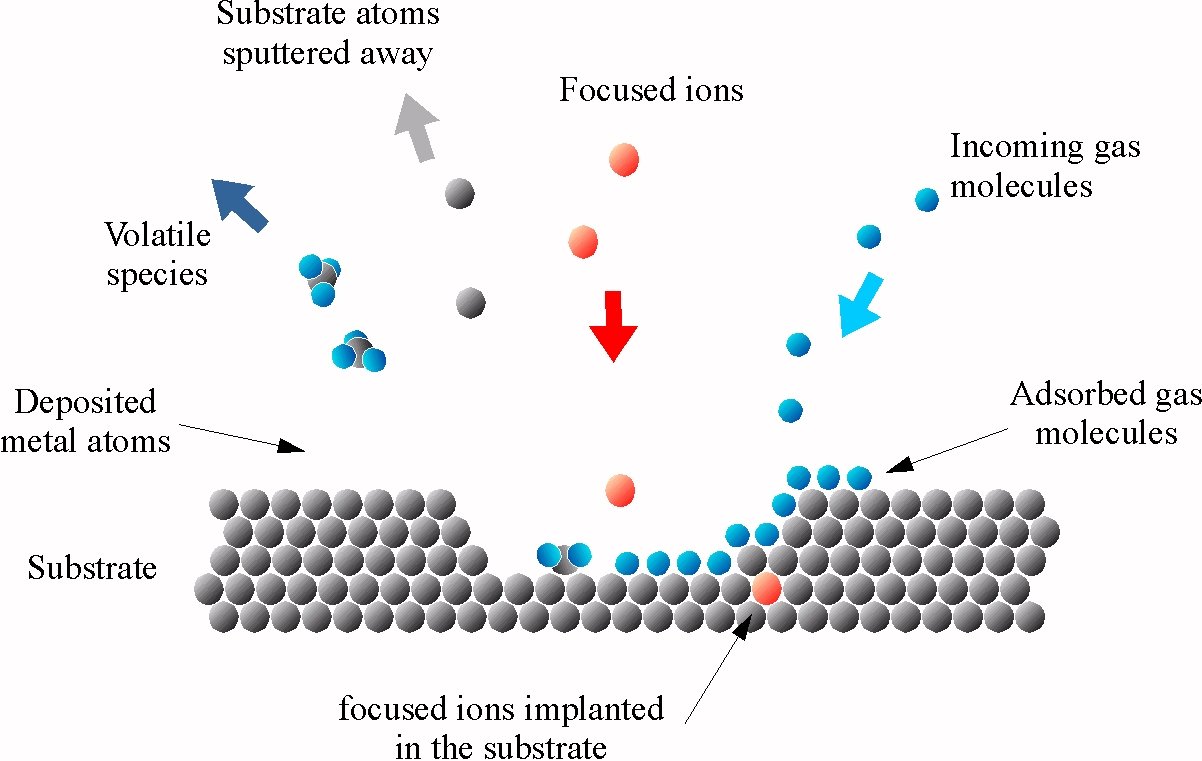 Adsorption of the gas molecules on the substrate
Ion bombardment ionizes the adsorbed gas atoms, making them reactive.
Interaction of the gas molecules with the substrate
Formation of volatile species: GaCl3, SiCl4, SiF4
No chemical reaction
Formation of non-volatile species: AlF3, oxide layer
Evaporation of volatile species and sputtering of non volatile species
41
Gas-assisted selective/enhanced FIB milling
Selective etching using XeF2
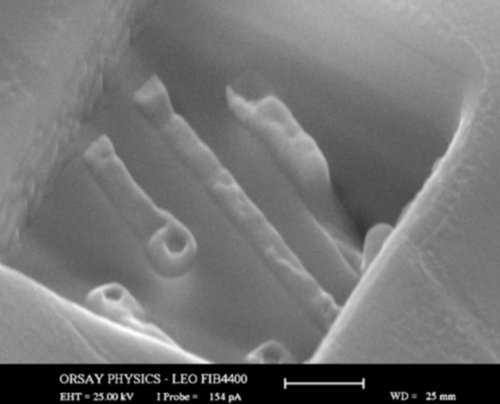 Al
SiO2
With  XeF2
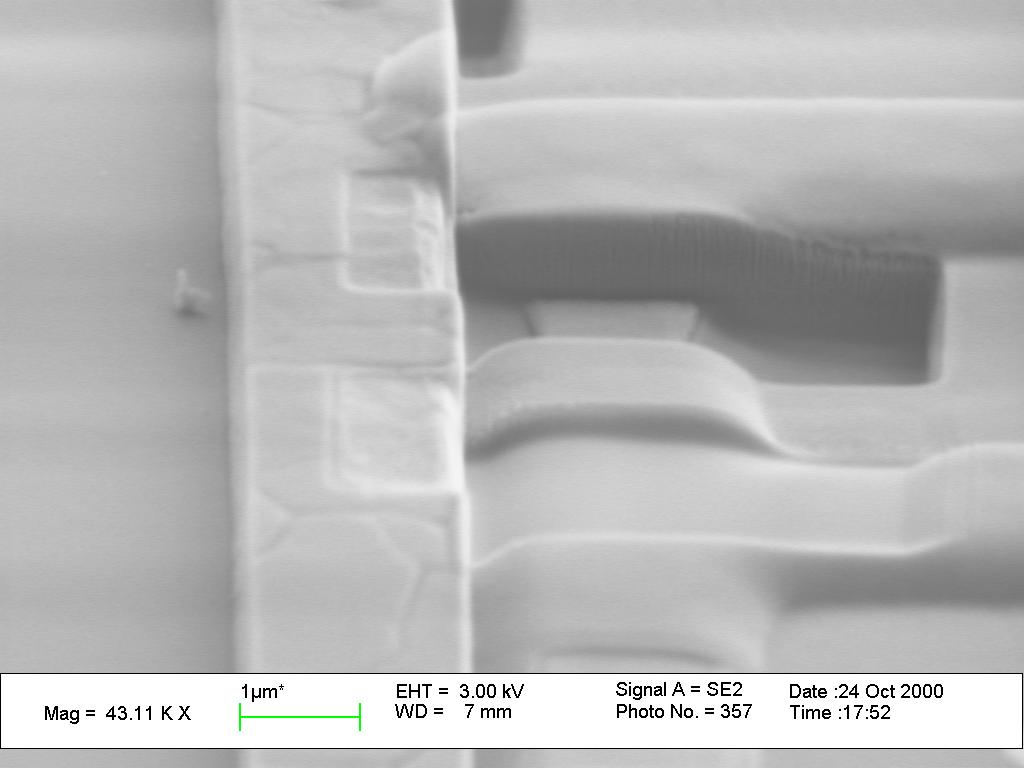 Without XeF2
Enhanced etching using XeF2
42
Orsay Physics